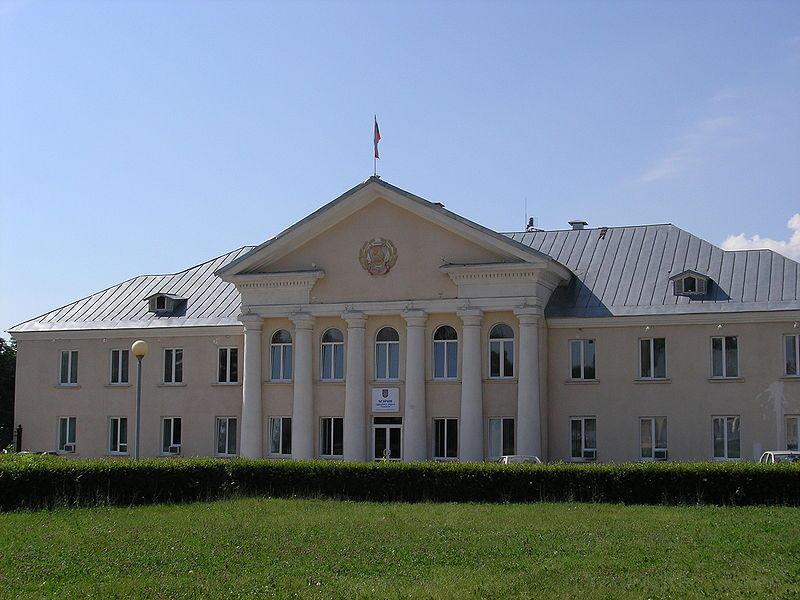 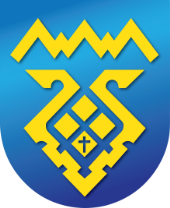 Департамент финансов администрации 
городского округа Тольятти
Отчет об исполнении бюджета городского округа Тольятти за 2022 год
Докладчик: 
Руководитель департамента финансов  Миронова Лариса Александровна
Основные показатели исполнения бюджета 
в 2022 году (млн.руб.)
1
Динамика структуры муниципального долгав 2021 –2025 годах
млн.руб.
Стоимость обслуживания 
муниципального долга:
2021 (факт) – 287 млн.руб. 
2022 (факт) – 228 млн. руб.
Дефицит бюджета :
2021 (факт) – профицит 536 млн.руб.
2022 (факт) – профицит  870 млн.руб.
2
Структура собственных доходов за 2022 год
млн. руб.
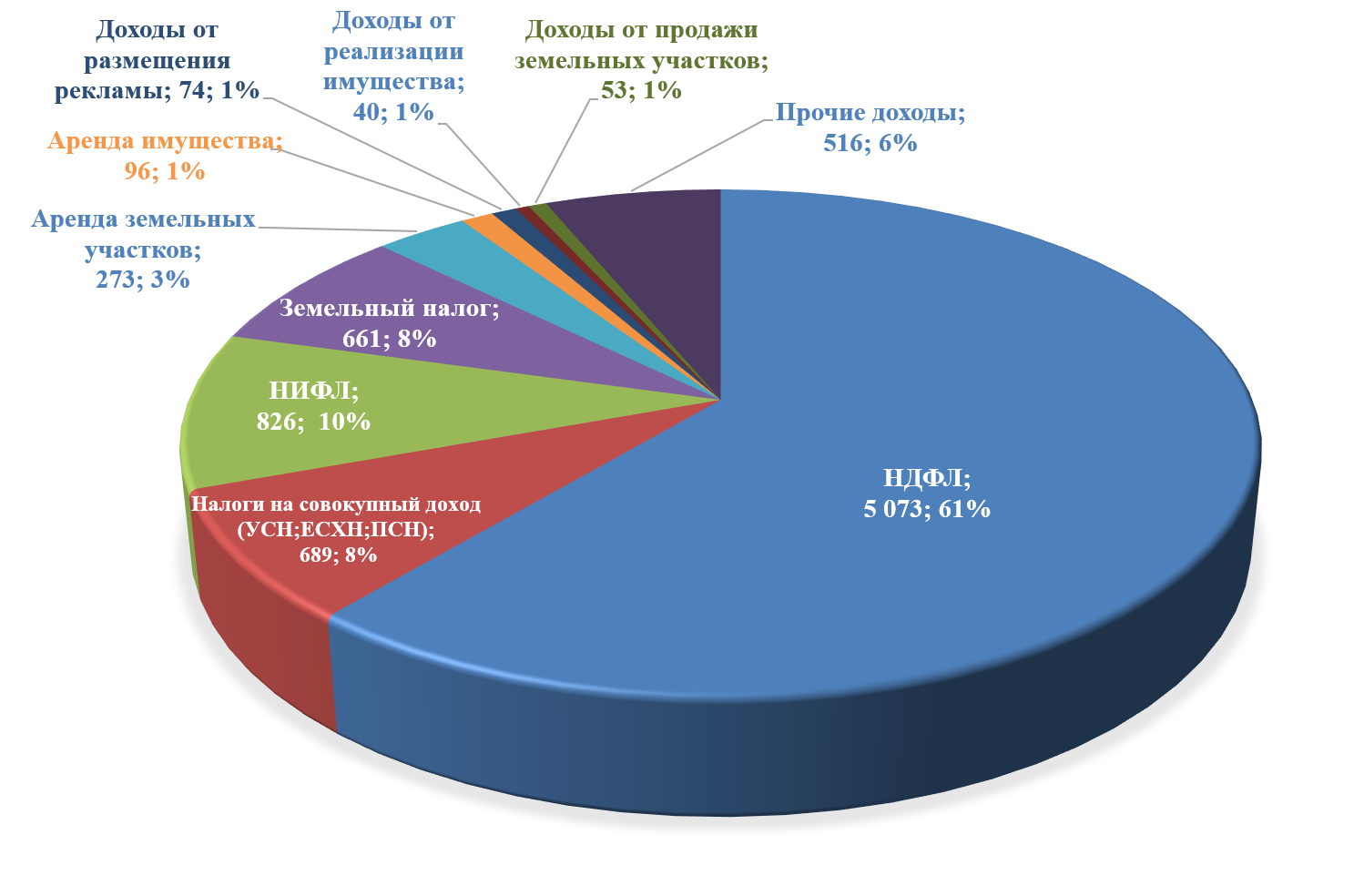 3
Исполнение собственных доходов по источникамза 2022 год (млн. руб.)
4
Исполнение собственных доходов 
по главным администраторам доходов бюджетаза 2022 год (млн. руб.)
Департамент градостроительной деятельности
Управление потребительского рынка
Департамент по управлению муниципальным имуществом
5
Структура  фактических расходов  по источникамза период 2020 - 2022 годов   (млн. руб.)
14 515
15 794
18 562
Средства городского округа
Средства вышестоящих бюджетов
Исполнение бюджета за 2022 год
Поступило средств вышестоящих бюджетов в 2022 г - 11 182, из них:
Кассовое исполнение расходов  средств вышестоящих бюджетов – 10 173, 
Неисполнение утвержденного плана – 325, из них:
дотаций – 966 (учитываются как собственные средства)
субвенций - 47
субвенций – 5 188
субсидий – 4 621
субсидий  -  272
иных МБТ -407
иных МБТ -6
Общая сумма неисполнения - 734, в т. ч. 
за счет средств городского округа - 409
6
Исполнение расходов за 2022 год (ведомственная структура)
млн.руб.
7
Исполнение расходов за 2022 год (ведомственная структура) (млн. руб.)
8
Расходы бюджета на реализацию приоритетных национальных проектов в 2022 году (млн. руб.)
9
Благоустройство городских территорий в 2022 году
НП «Жилье и городская среда»
50 млн.руб.  - благоустройство 19 дворовых территорий
106 млн. руб. - благоустройство общественных 4 территорий 
 Центральная площадь, Эко-парк, сквер Жилина, Итальянский пляж
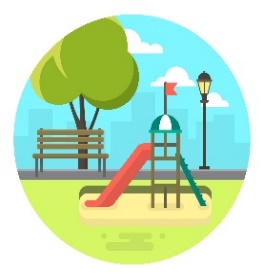 МП
Благоустройство территории городского округа Тольятти
62 млн. руб. - ремонт внутриквартальных проездов, тротуаров
17 млн. руб. - комплексное благоустройство внутриквартальных (придомовых) территорий
10 млн.руб. - обустройство мест санкционированного размещения ТКО
8 млн.руб. - благоустройство территорий образовательных учреждений
5 млн.руб. - содержание береговых зон, обустройство, ремонт памятных мест
Инициативные проекты
38 млн.руб. - Губернаторский проект «Содействие»
10 млн.руб. - Местные инициативы
10
Расходы в области лесного хозяйства в 2022 г.
56,7 млн.руб. - Приобретение специализированной техники
 (Всего 20 ед., в т.ч. оборудование для лесокультурных работ, 4 трактора, самоходная машина гусеничная с мульчером, прицепной измельчитель, полуприцеп, тягач седельный )
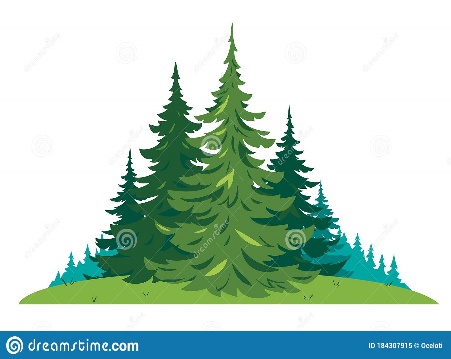 11,1 млн. руб. – Лесовосстановление (50 га), агротехнический уход (138,6 га) и дополнение лесных культур (52,7 га)
17,3 млн.руб. - Расчистка неликвидных лесных участков - средства резервного фонда (77,7 га)
10,4 млн.руб. - Содержание МКУ "Тольяттинское лесничество"
5,7 млн.руб. - Организация видеонаблюдения (20 камер) и постов охраны леса (5 постов)
4  млн.руб. -Первичные меры пожарной безопасности (7979 га)
3,9 млн.руб. - Санитарное содержание лесов (350 га) и ликвидация несанкционированных свалок (600 м3)
11
Расходы на осуществление дорожной деятельности с привлечением средств вышестоящего бюджета в 2022 году
1 033,7 млн.руб. - Ремонт и капитальный ремонт автомобильных дорог
357 тыс.м2 – 14 участков  
 ул.Родины, ул.Коммунальная, ул. Ушакова, ул.Железнодорожная, ул. Офицерская, ул. Громовой и др.
432,7 млн.руб. - Содержание улично-дорожной сети городского округа Тольятти
6297 тыс.м2
90 млн.руб. - Повышение безопасности дорожного движения
устройство линий наружного освещения, устройство светофорных объектов, дорожных знаков, ограждений и пр.
13,8 млн.руб. - Проектно-изыскательские работы
 5 проектов
кап.ремонт путепровода и дорог ул. Механизаторов, ул. Васильевская, ул.Калмыцкая, б-р Приморский
8 млн.руб. - Строительство дорог местного значения 
ТП дороги в мкр.Калина, дороги по ул.Офицерской
12
Расходы бюджета на обновление подвижного состава в 2022 г.
19 автобусов
закупка – апрель 2023

Аванс 
143,2 млн.руб.
(областной бюджет)
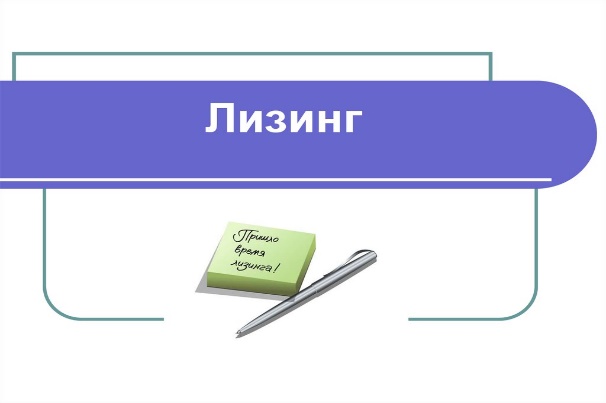 50 автобусов
(закуплены в 2020 г.)

Лизинговые платежи 
76 млн.руб.
0,8 млн.руб. – городской бюджет
74,7 млн.руб.– областной бюджет
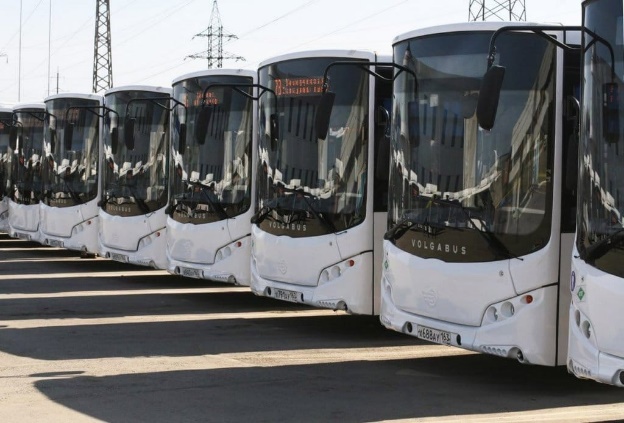 Муниципальный контракт 
на период 2022-2028 годы на общую сумму 382,6 млн.руб.

Лизинговые платежи
 в 2023-2028 гг.  - 239,4 млн.руб. (бюджет городского округа)
Договоры финансовой аренды (лизинга) на период 2020-2025 годы на общую сумму 377,7 млн.руб., в том числе:
3,8 млн.руб. – городской бюджет, 
373,9 млн.руб. – областной бюджет
13
Расходы бюджета на социальную поддержку граждан,
 социальных организаций за 2022 г.
71 млн.руб. 
Бесплатное, льготное питание детей в дошкольных учреждениях
457 млн.руб. 
Бесплатное, льготное питание  учащихся общеобразовательных учреждений
67 млн.руб. 
 (24 меры) 
Публично-нормативные обязательства
509 млн.руб. 
Субсидии НКО
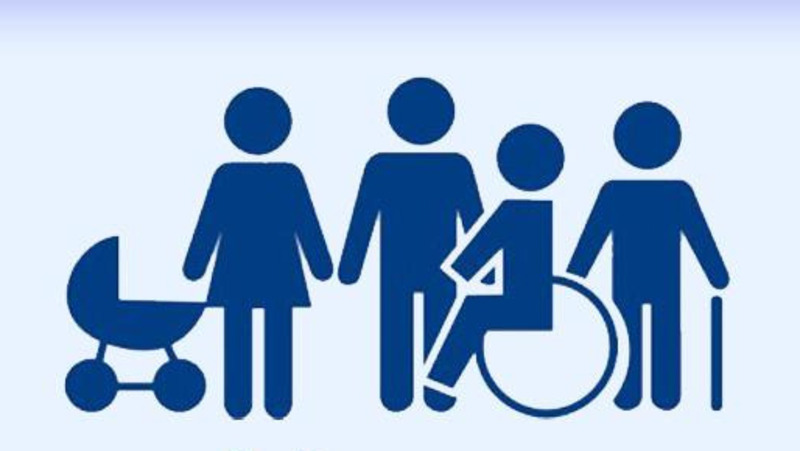 12  млн. руб.
 трудоустройство несовершеннолетних в свободное от учебы время
363 млн.руб. 
Улучшение жилищных условий 416 молодых семей
14
Расходы бюджета на капитальный, текущий ремонт, приобретение оборудования в 2022 г. 
по объектам социальной инфраструктуры
Приобретение оборудования – 19,4 млн.руб.

(для IT-куба, музыкальные инструменты для ДШИ им.Балакирева,  пополнение книжного фонда «Библиотеки Тольятти», стеллажи для «ТХМ», лодки для академической гребли для СШОР «Жигули», оснащение медкабинетов (7 школ, 11 д/с) и др.)
Капитальный ремонт зданий – 312,8 млн.руб. 
- 312,5 млн.руб. - школы 16,20,58,59,76, 
- 0,3 млн.руб. – кровля «Велотол»
Противопожарные, антитеррористические мероприятия, обеспечение доступности – 43,5 млн.руб.

36,6 млн.руб. учреждения образования:
24,4 млн.руб. – замена АПС и СОУЭ (6 школ, 1 д/с, «Центр Гранит»)
1,9 млн.руб. – установка видеонаблюдения, освещения, распашных ворот, ремонт ограждений (12 школ)
5,1 млн.руб. – дооснащение системами СКУД (20 школ, 3 д/с)
- 5,2 млн.руб. - обеспечение доступности для инвалидов (4 школы, 3 д/с)

6,4 млн.руб. учреждения спорта:
противопожарные мероприятия (в т.ч. установка АПС в 7 учреждениях)

0,5 млн.руб. учреждения культуры: обеспечение доступности для инвалидов (ДШИ им.Балакирева, «Объединение детских библиотек»)
Текущий ремонт зданий и оборудования – 41,2 млн.руб.

2,3 млн.руб. учреждения спорта: («Шахматы», «Красные крылья»,  «Велотол») 
11,5 млн.руб. учреждения культуры (5 школ искусств, 3 театра, 1 музей, ДДК, ЦРТДЮ «Истоки», ДХШ им. Плисецкой, «Объединение детских библиотек», КЦ «Автоград») 
27,4 млн.руб. учреждения образования: 
(13 млн.руб. - замена окон  (9 школ, 19 д/с, «ДМЦ»), 6,5 млн.руб. – ремонт пищеблоков (10 школ), 5,8 млн.руб. – ремонт помещений (10 школ, 3 д/с, «Центр Гранит», «Шанс», «Пансионат Радуга»)
Восстановление мозаичной стеллы – панно «Радость труда» - 14,9 млн.руб.
Всего: 
432 млн.руб. 
(средства вышестоящих бюджетов – 264 млн.руб., средства городского округа – 168 млн.руб.)
15
Губернаторский проект «Содействие»  в 2022 году
В рамках Губернаторского проекта «Содействие» на территории городского округа  в 2022 году реализовано 11 общественных проектов на сумму 45 млн.руб., в том числе  34 млн. руб. за счет вышестоящих средств
Структура финансирования проектов
Типология проектов
16
Поддержка инициативных проектов в 2021-2022 гг.
Реализация инициативных проектов на территории
 г.о. Тольятти осуществляется с 2021 года
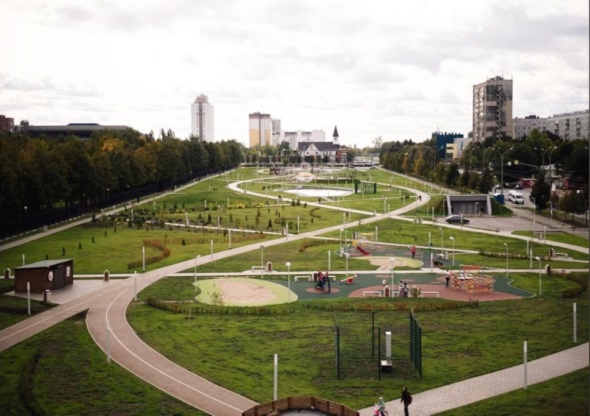 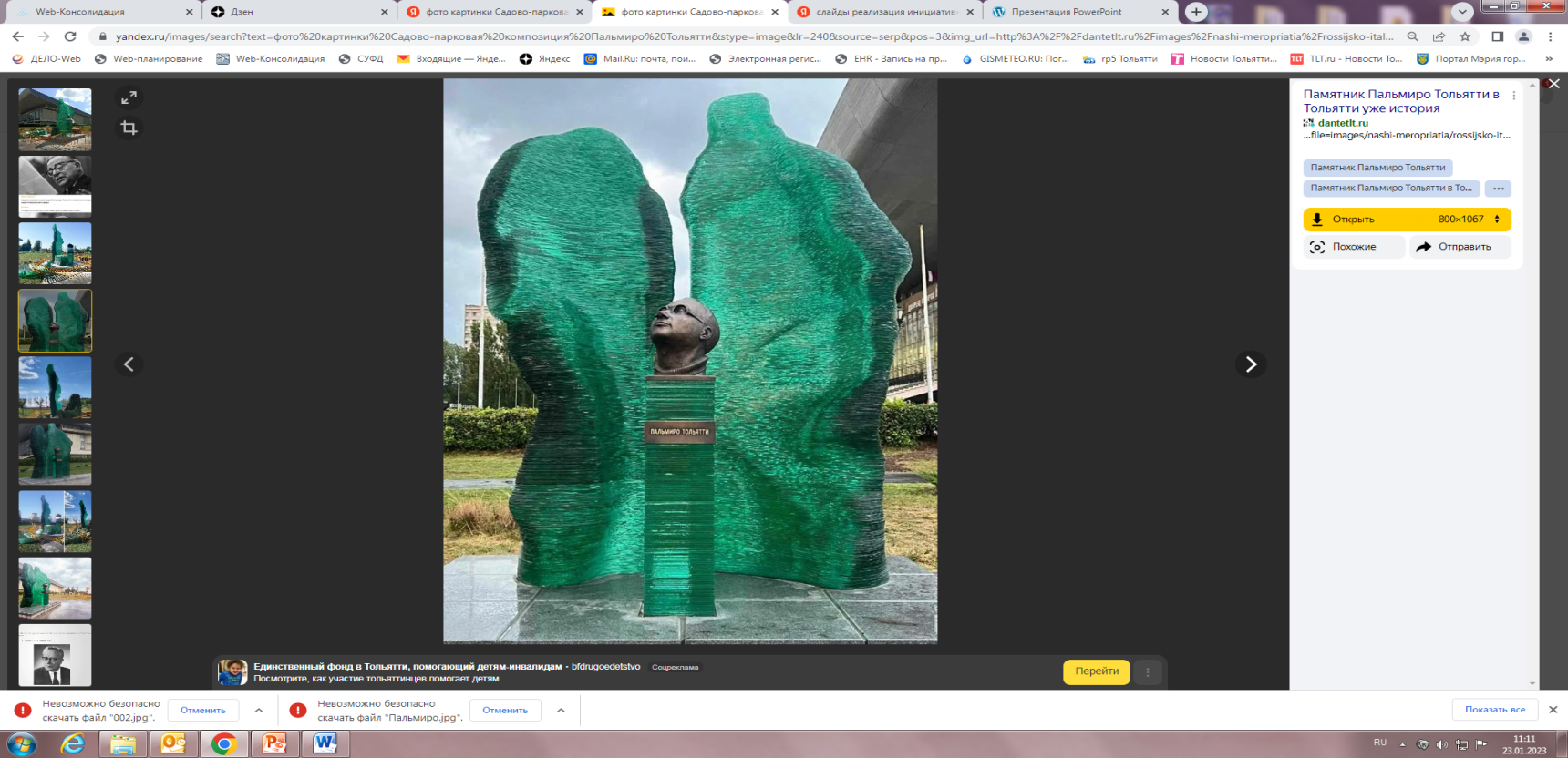 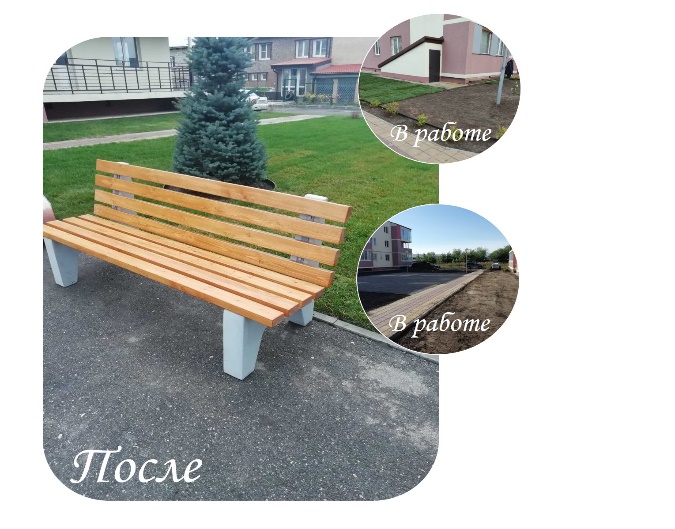 2021 год
1 заявка (1 победитель) – 3 775 тыс. руб. (5% – инициативные платежи)
2022 год
5 заявок - 18 909 тыс. руб.2 победителя – 9 785 тыс. руб. 
(12% - инициативные платежи)
Рост доли инициативных платежей в 2022 г. – 7 %
17
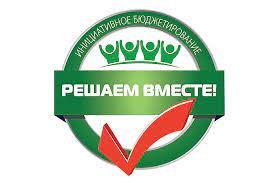 Конкурс грантов ПАО «Татнефть» в 2022 г.
КУЛЬТУРА 
 капитальный ремонт
Центральной библиотеки – 3,5 млн.руб.
средства Татнефти  – 3, 2 млн. руб. 
средства городского бюджета -  0,3 млн.руб.
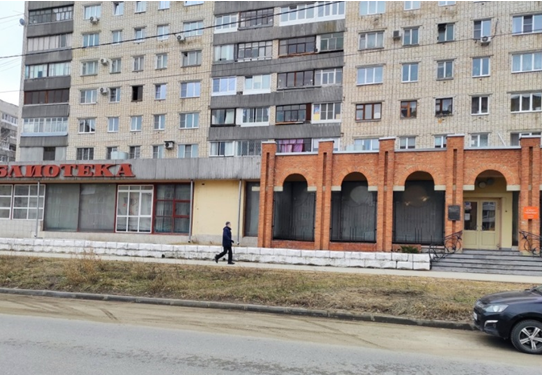 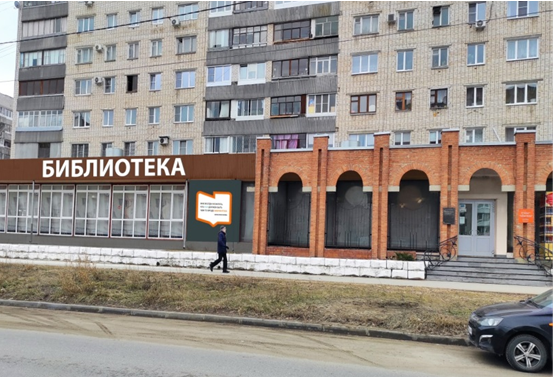 ОБРАЗОВАНИЕ  
капитальный ремонт, оснащение классов химии, физики, информатики и биологии в 4 школах( №№ 4,10,16,51) – 32,5 млн.руб.
средства Татнефти – 29,2 млн.руб. 
средства городского бюджета и внебюджетных источников – 3,3 млн.руб.
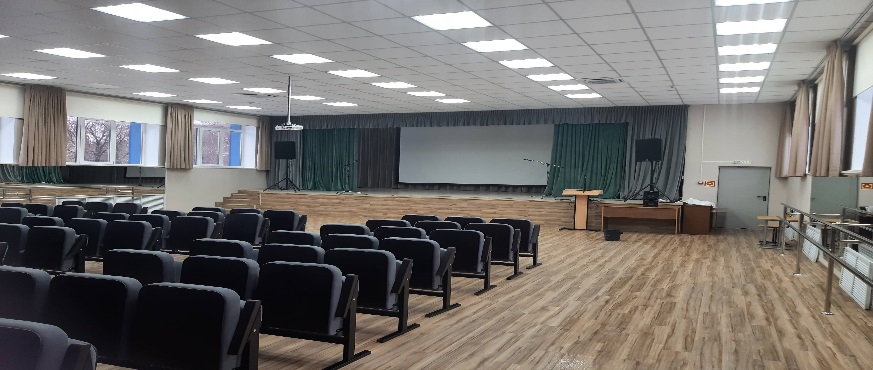 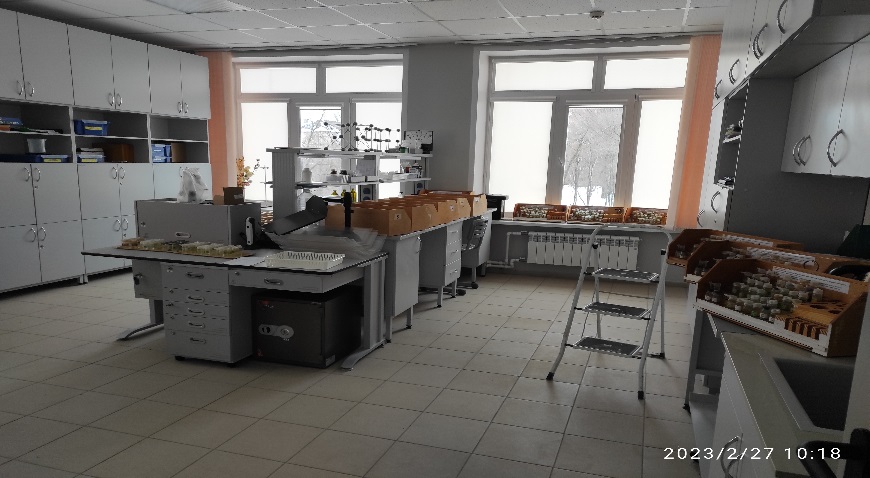 18
Распространение в 2022 году практики замещения расходов городского бюджета областными средствами
Содержание улично-дорожной сети
Обеспечение жильем детей – сирот
Перевозка пассажиров на садово-дачные массивы
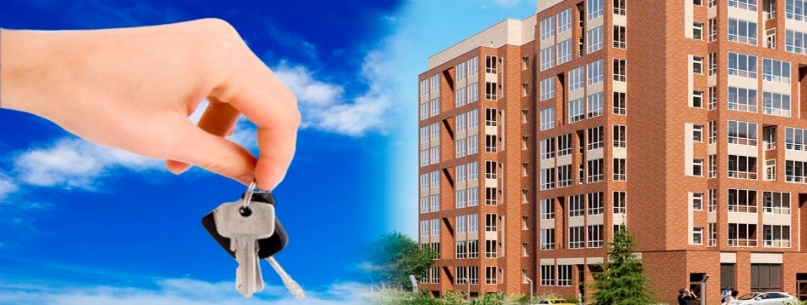 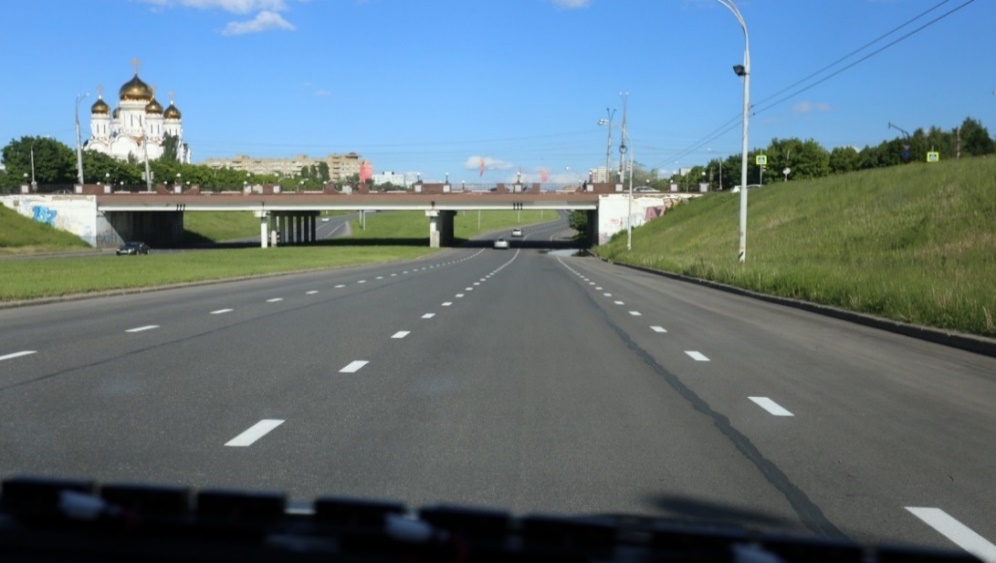 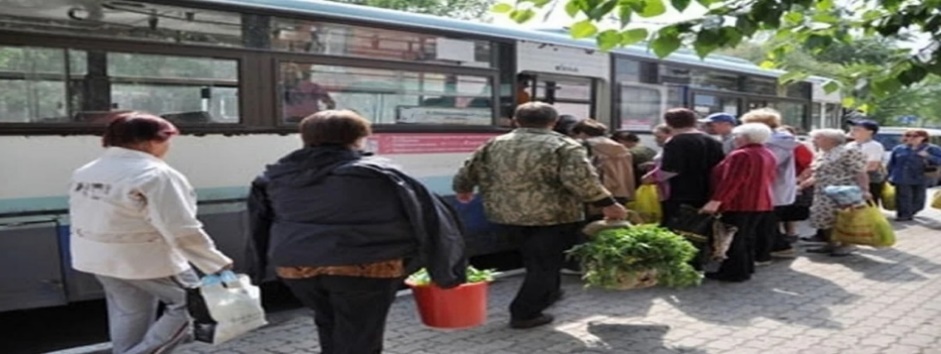 51,2%
Результат: 
Выделено 40 млн. руб.

Своевременно предоставлено 
85 квартир

Возмещены средства городского бюджета в сумме 40 млн.руб
Результат: 
Выделено 200 млн. руб.


Ремонт дворовых территорий  МКД (ДГХ- 67 млн.руб.);  


Ремонт  внутриквартальных проездов     
(ДДХиТ- 133 млн.руб.).
Результат:
Выделено 43 млн. руб.
 
Экономия средств городского бюджета
9 млн.руб.;

 Покрытие дополнительной потребности из областного бюджета на   организацию перевозок в сумме  34 млн.руб.
19
БЛАГОДАРЮ 
ЗА
ВНИМАНИЕ!